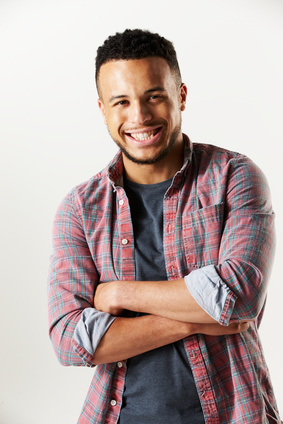 Alexandre LEVASSEUR
Título del puesto